Your One-Year Business Plan
December 15, 2014
Greg Marsello
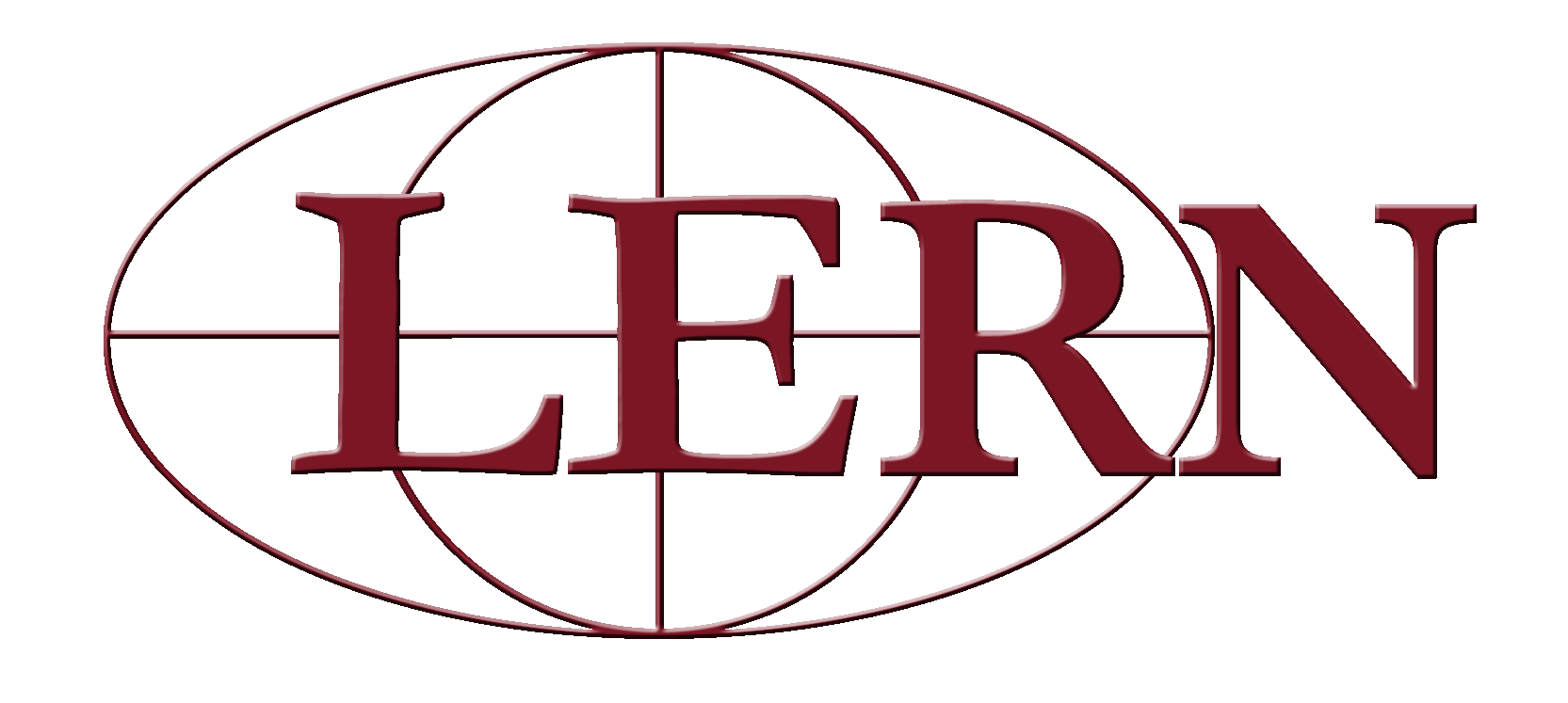 Using GoToWebinar
Today’s webinar will be recorded. Within the next 24 hours an email with a link to the recorded presentation and handouts will be sent out.

Please do not place the conference call on hold.
If you need to take another call, please leave the conference call and rejoin later. 

Please use the Questions function in your GTW menu to ask any questions.
Presenter
LERN co-founder and Vice President
Road warrior
Worked with multiple programs implementing one-year business plans
Agenda
Market Plan or Business Plan
One-Year Business Plan Key Points
One-Year Business Plan Foundation & Structure
Monitoring Your One-Year Business Plan
One-Year Business Plan Example
How LERN Can Help
Market Plan or Business Plan
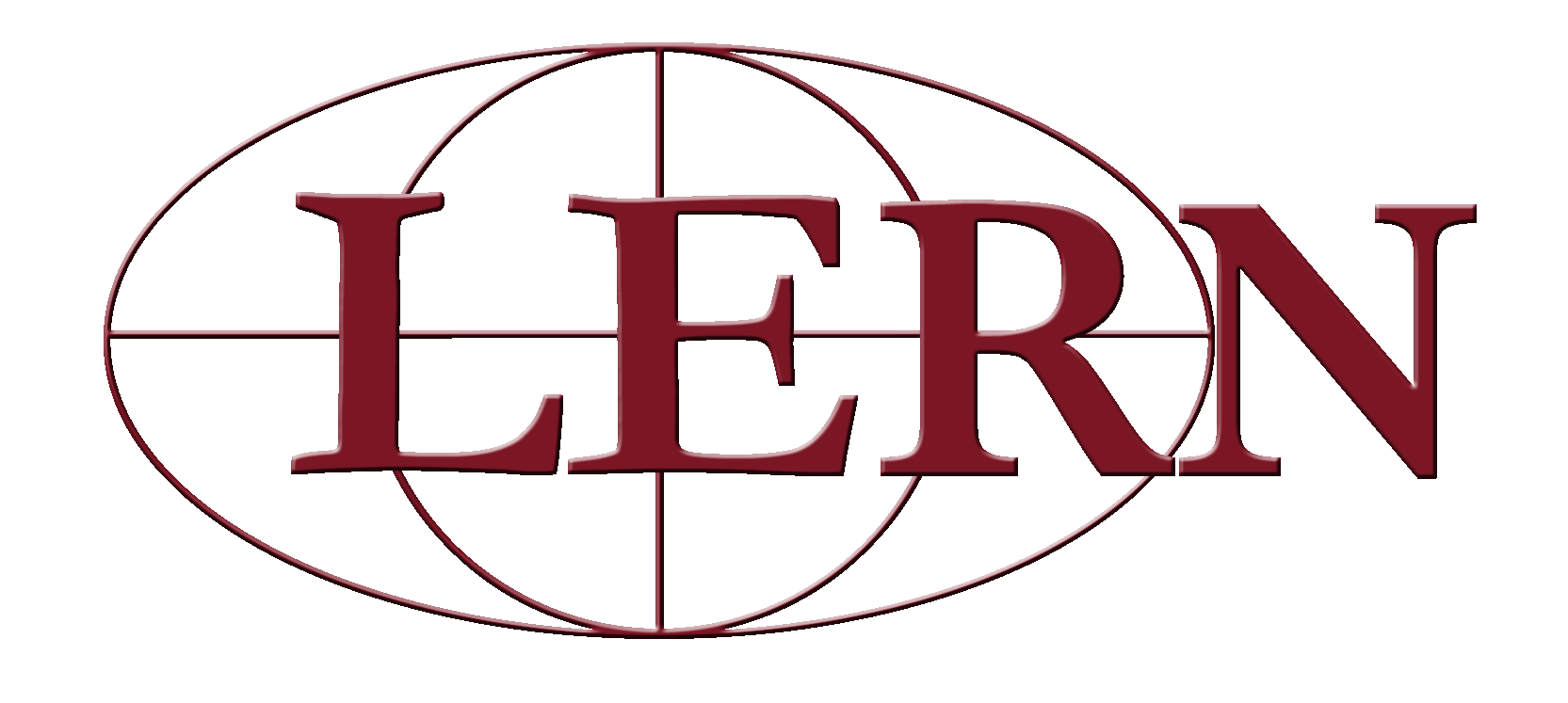 Shift from Market Plan to Business Plan
The Three Most Essential Practices To Do
Think planning
Have a written plan
Everyone executes plan
One-Year Business Plan Key Points
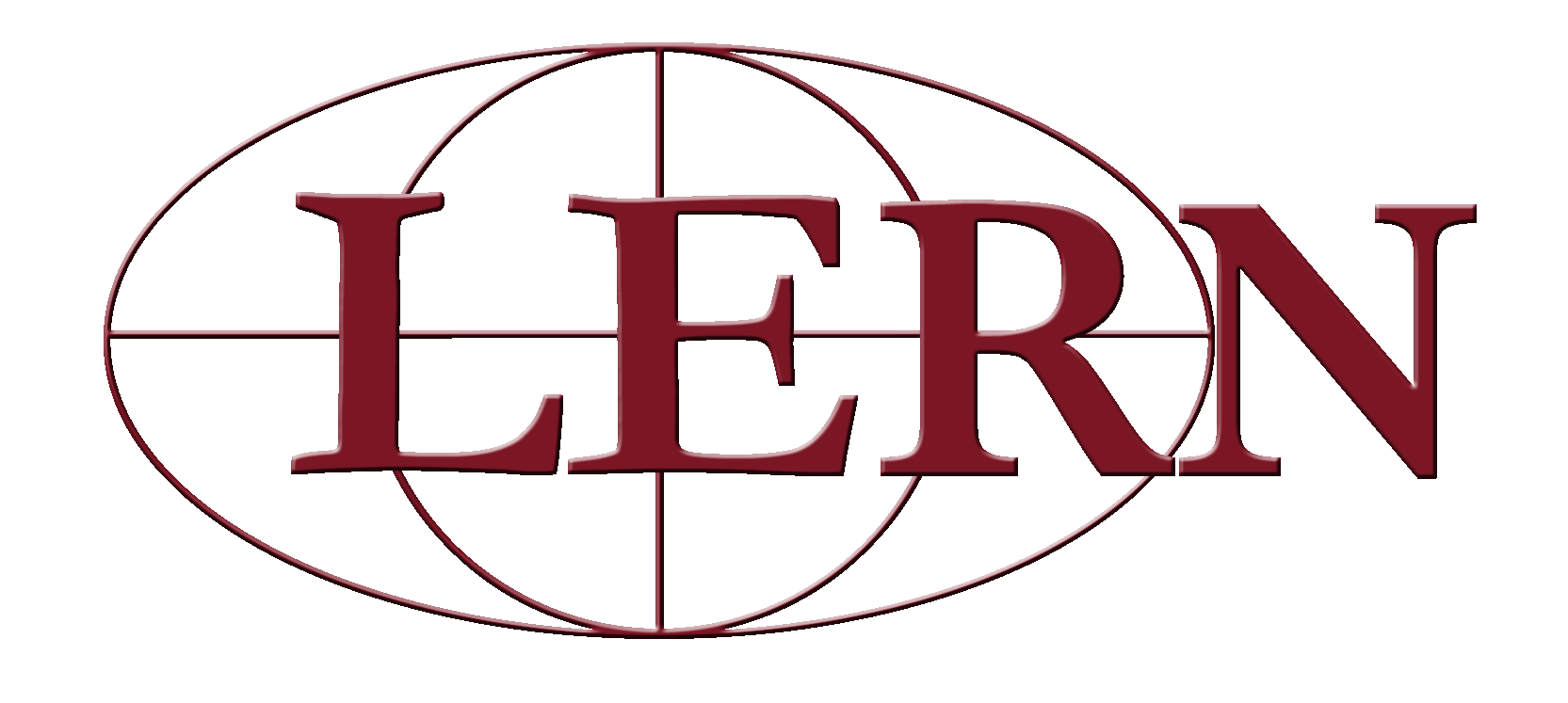 Why You Need a One-Year Business Plan
Financial pressures and increased accountability and competition mean you can’t afford to just do it
Increased capability of technology, staff and other resources
Strategic plans focus on long-term fixes and new initiatives, while a one-year business plan focuses on action and today
A One-Year Business Plan…
is a blueprint for action
is more than dates, numbers, and dreams
integrates all components of your organization
must involve all in creation
provides benchmarks and guidelines
must be used by all in planning and acting
Whose Role is it tobe One-Year Business Plan Leader?
CEO/DIRECTOR
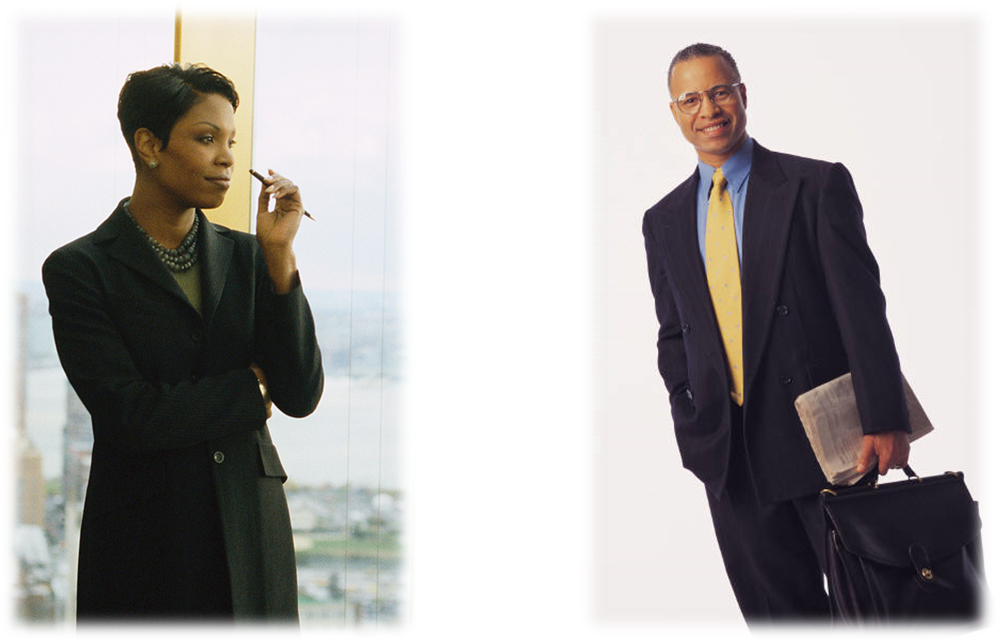 One-Year Business Plan Timeline
Start 6 months prior to the start of your next fiscal year
The plan should be complete and approved 3 months prior to the start of your next fiscal year
End-of-Year Report to be completed 3 months after the completion of your fiscal year
One-Year Business Plan Foundation & Structure
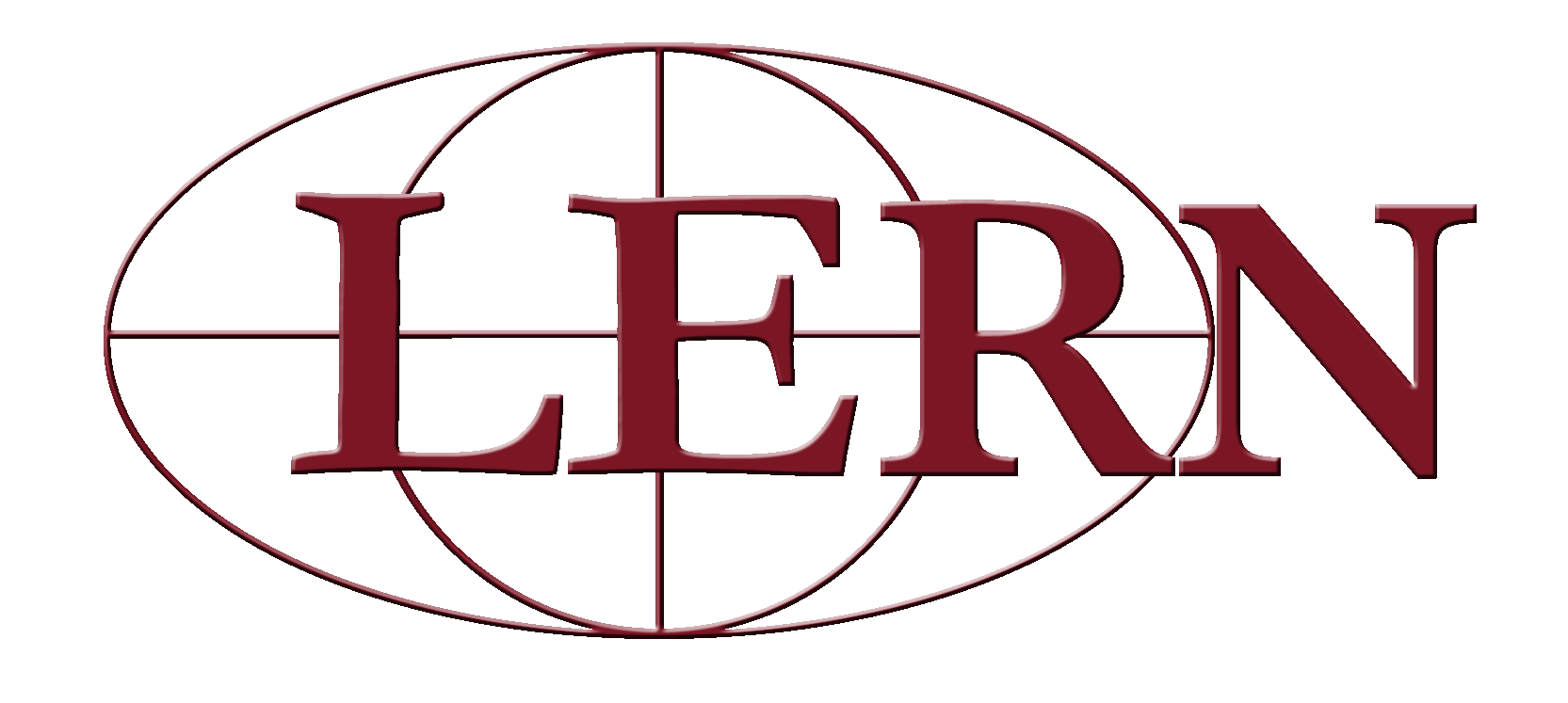 One-Year Business Plan Foundation
Description
Mission and vision
Values statements and USP
Challenges and opportunities
Data and benchmarks
Divisions and delivery methods
Division Definition
Organization/Program/Unit

Product            Market            Delivery
                   Area	        Segment	 Method
               Business        Engineers	  Online
	
			       Category (Business)
			    Subcategory (Entrepreneurship)
			 Course/Product (Create Biz Plan)
			  Class/Contract (1/15/2015)
One-Year Business Plan Structure
Organization Goals 
Organization Budget & Benchmarks
Division Goals (Categories & Subcategories)
Operating Margin Budget
Benchmarks
Course/Contract Goals
Market Segments
Strategies
Term/Quarter 
Promotion Strategies: Type/Distribution/Retention
Promotion Timeline
Staff Responsibilities
Organization Goals
Major goals you will set to improve overall organization performance
No more than 5, but you could add more later
Brainstorm and vote
Organization Budget & Benchmarks
Budget
Organization Budget & Benchmarks
Benchmarks
Division Goals
A.  Operating margin budgets 
B.  Benchmarks
C.  Course/contract goals
D.  Market segments to be targeted
E.  Growth strategies
Benchmarks
Open Enrollment
Contract Training
Cancellation Rate
New Course/Events
Quality Score
Repeat Rate
Promotion:Registration Ratio
Average Participants
Cancellation Rate
New Products/Services
Quality Score
Repeat/Referral/Cold Call Rates
Lead:Contract Ratio
Average Contract Price
Term/Quarter
A.   Income 
B.   Courses/events/contracts
Promotion Strategies
Promotions: catalogs, eMarketing, social media, advertisements, sales kit
Distribution: mail, radio, online, salespeople, inbound and outbound
Retention: tracking, benefits, gimmicks
Promotion Timeline
Open Enrollment campaigns
Contract Training lead generation campaigns
CEO/Director
ProgrammingProfessional
OperationsProfessional
PromotionsProfessional
SalesProfessional
Operations Staff
SalesStaff
Programming
Staff
Instructors
Information
Specialist
Front Line
Staff
Staff Responsibilities
Monitoring Your One-Year Business Plan
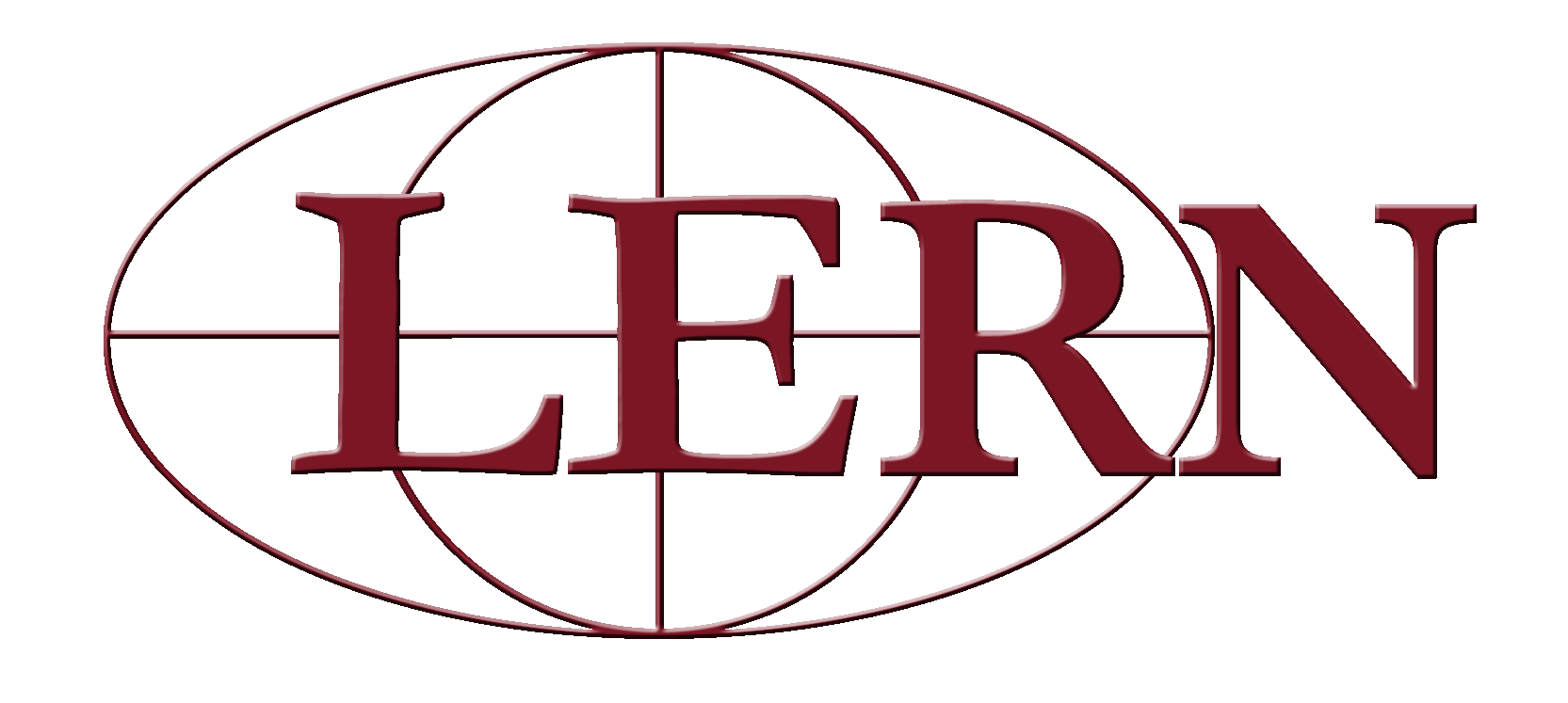 A Strategy for Sanity
Set reasonable goals for your first effort
Set aside more time for the first effort
Involve staff so they are committed
Make the plan vital…refer to it frequently
Celebrate victories
Monitoring One-Year Business Plan
Term/quarterly financial updates
Term/quarterly benchmark updates
Term/quarterly meeting
Goals
Finances and benchmarks
Timelines
End-Of-Year Report
A.   Organization Goals Performance: performance
B.   End-of-Year Finances: budget and actual
C.   Promotion Timeline: on-time report
D.   Promotion Performance: ratios and ROI
E.   End-Of Year Statistics: organization and division
One-Year Business Plan Example
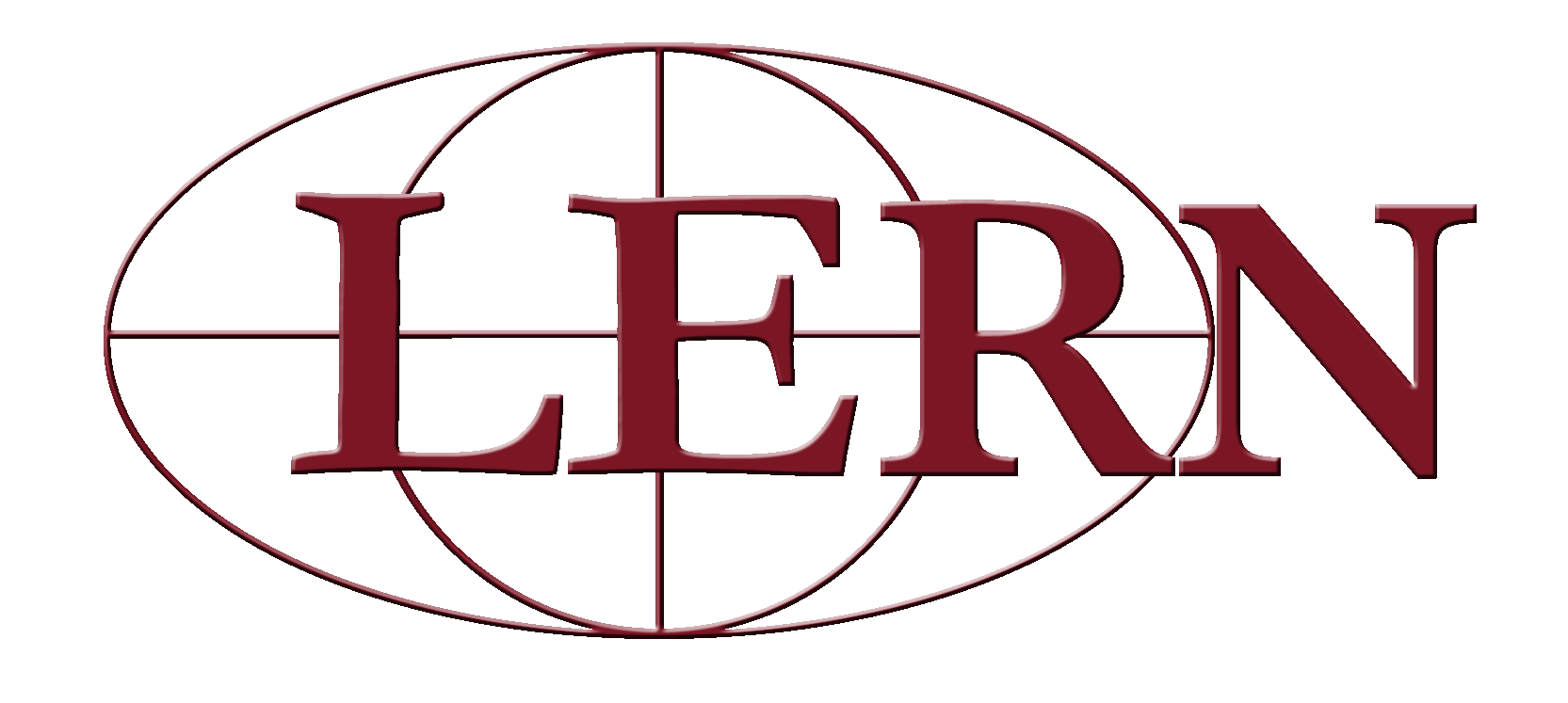 One-Year Plan Example
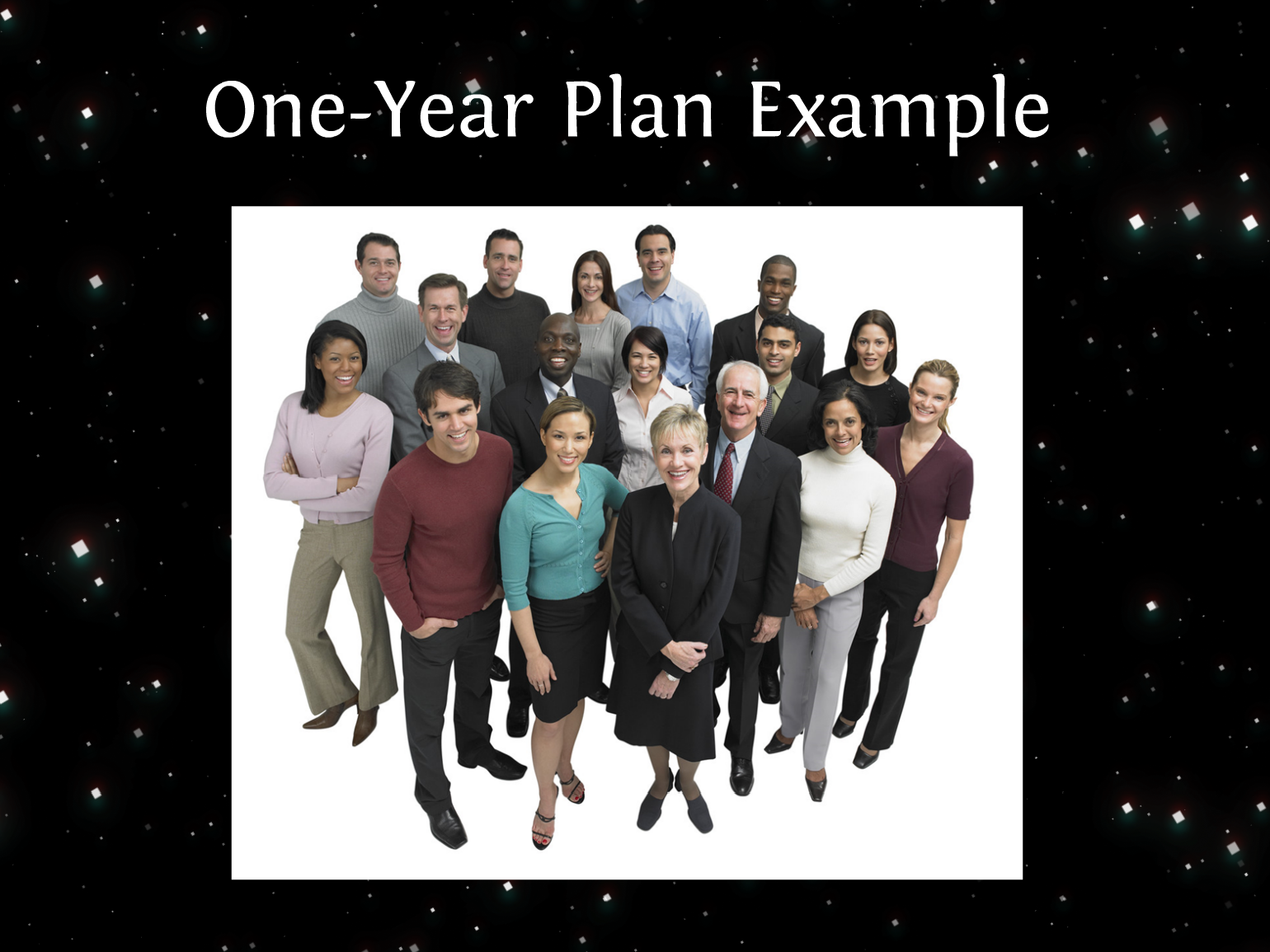 How LERN Can Help
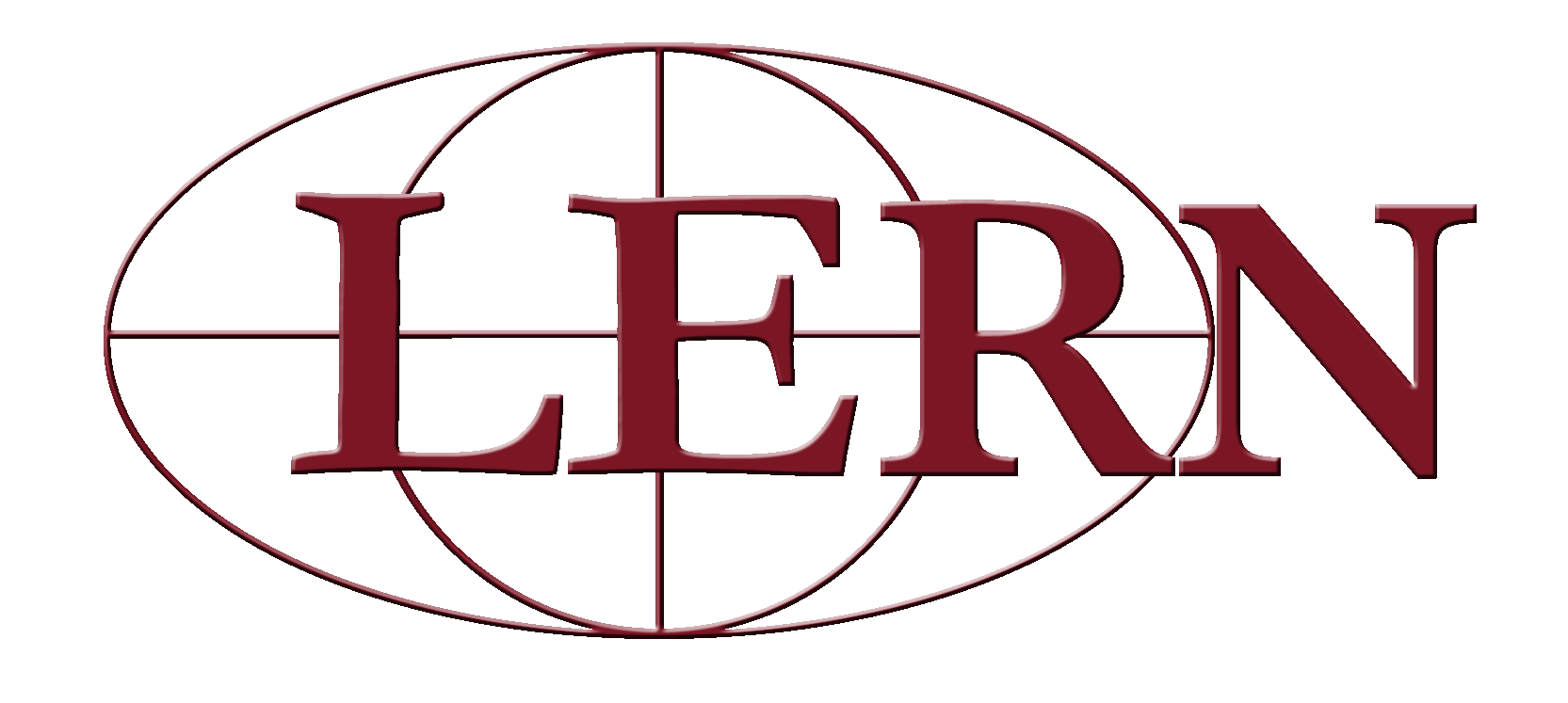 More Examples for Members & Technical Assistance
-One-Year Business Plan Training Example

-Lifelong Learning Business Plan – Simple
-Lifelong Learning Business Plan – Detailed
-Contract Training Business Plan – Simple
-Bismarck State College Business Plan Award Winner
-Recreation Business Plan – Simple
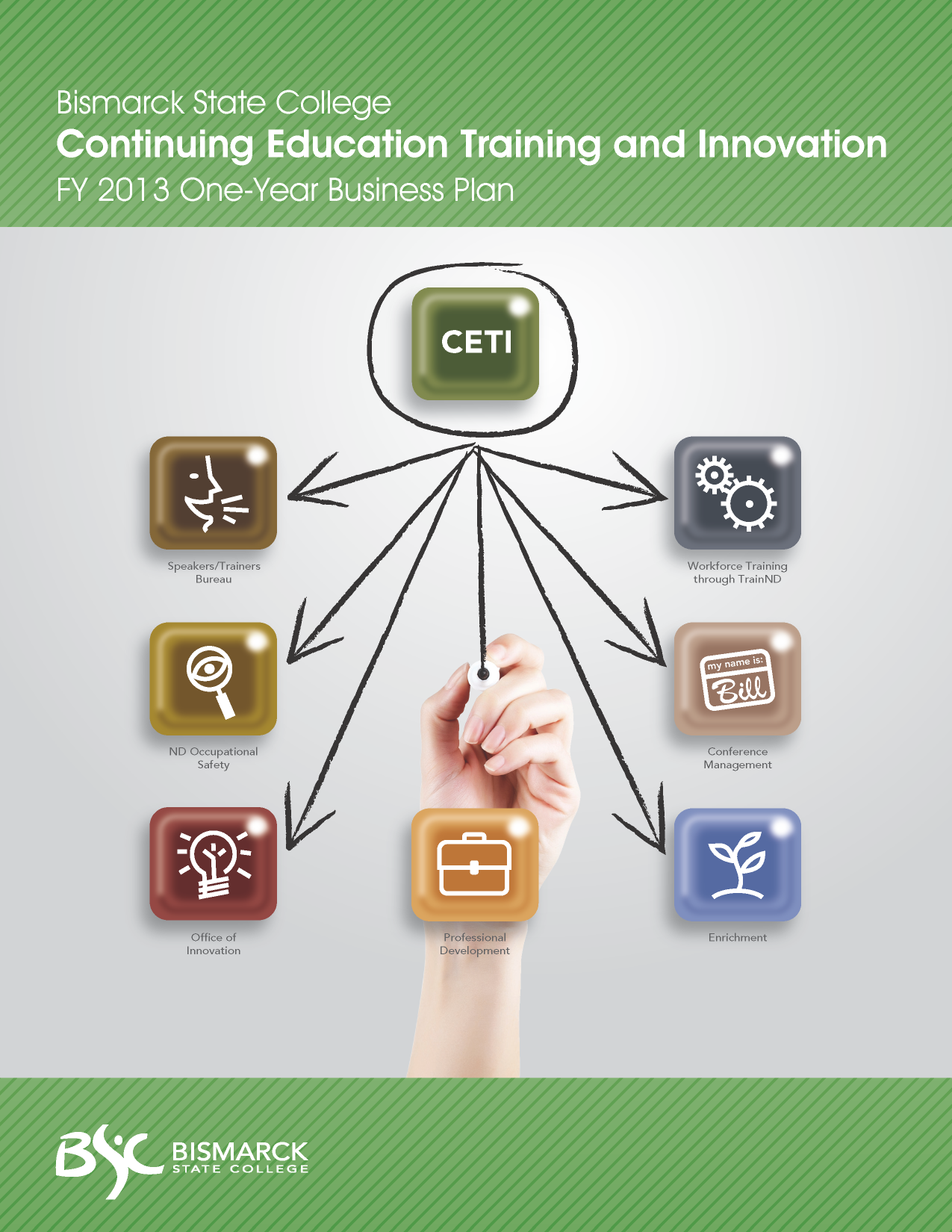 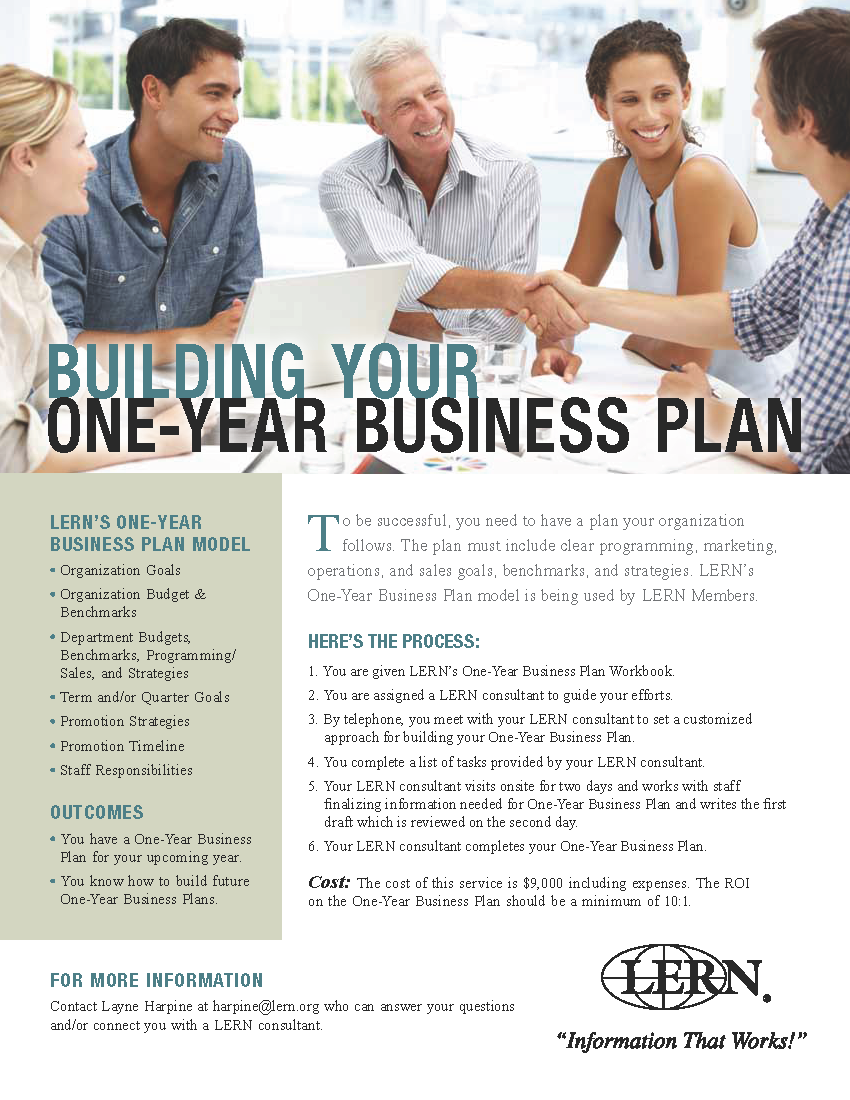 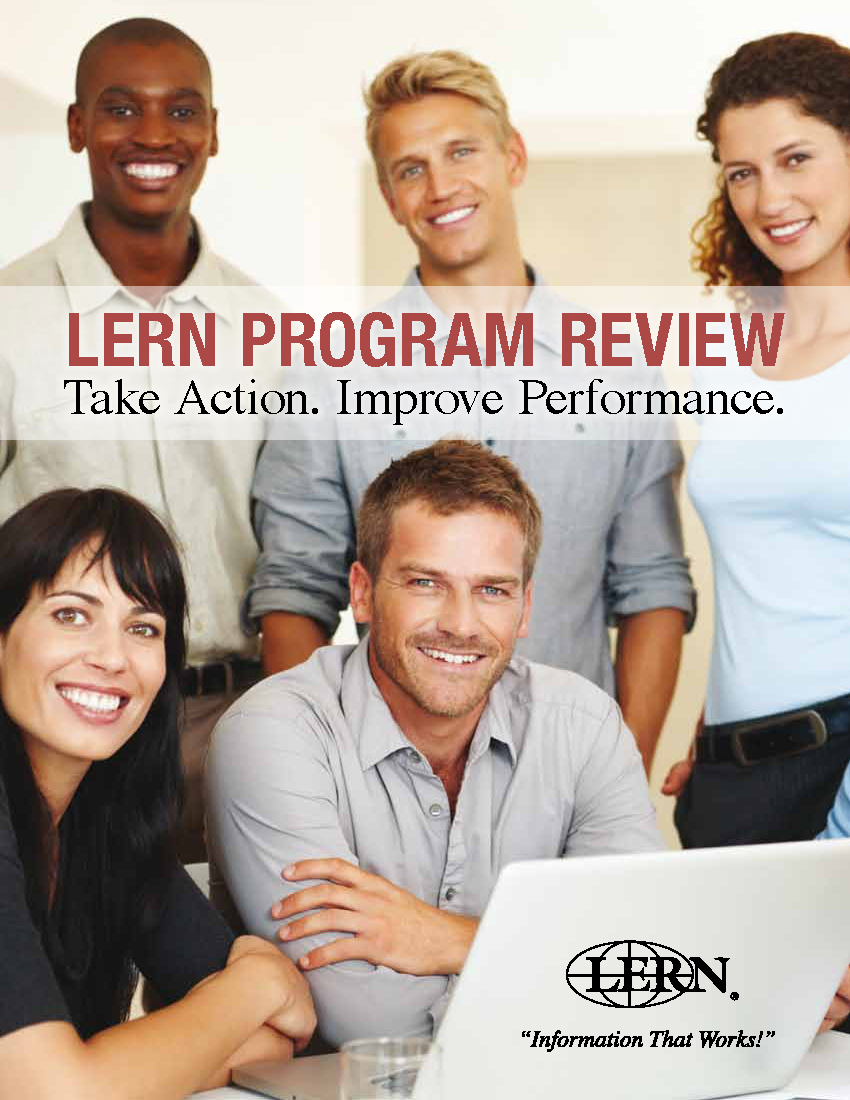 Thank You
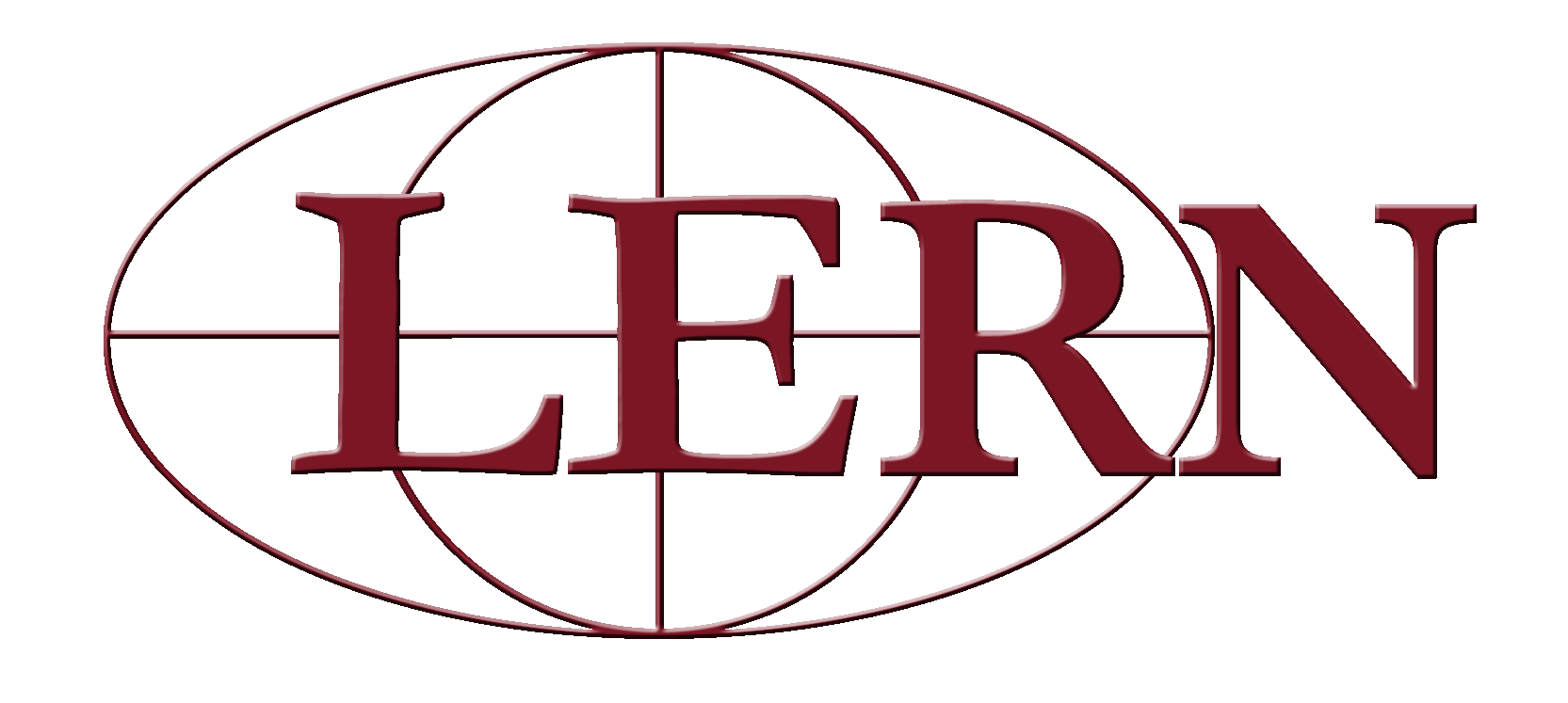 Greg Marsello  marsello@lern.org
www.lern.org	info@lern.org